Figure 2. Averaged time series of relative changes in oxy-Hb (red line) and deoxy-Hb (blue line) at the temporal (Ch9) ...
Cereb Cortex, Volume 19, Issue 2, February 2009, Pages 455–463, https://doi.org/10.1093/cercor/bhn096
The content of this slide may be subject to copyright: please see the slide notes for details.
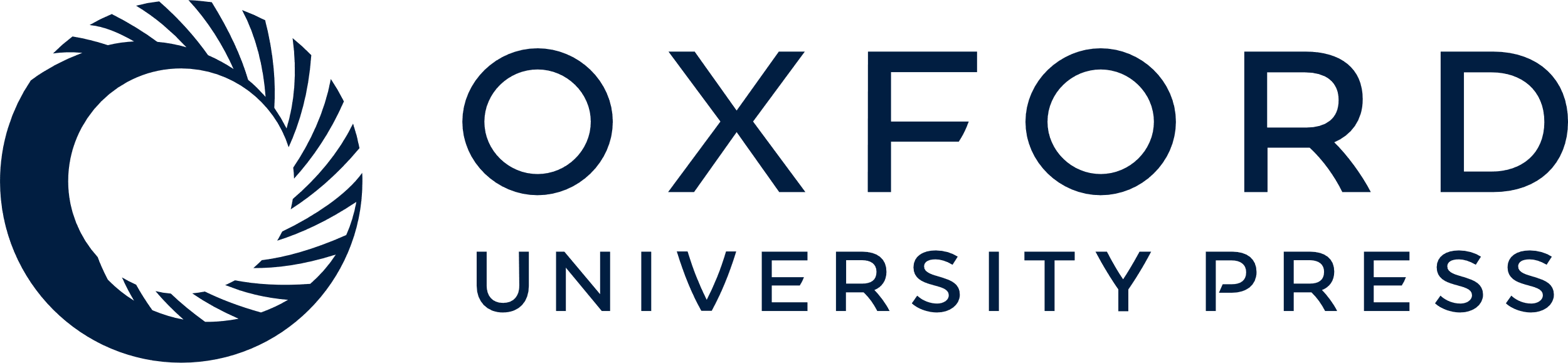 [Speaker Notes: Figure 2. Averaged time series of relative changes in oxy-Hb (red line) and deoxy-Hb (blue line) at the temporal (Ch9) and prefrontal (Ch15) channels for each group. In the test phase, the experimental group was presented with novel stimuli, whereas the control group was presented with the same stimuli as in the habituation phase.


Unless provided in the caption above, the following copyright applies to the content of this slide: © The Author 2008. Published by Oxford University Press. All rights reserved. For permissions, please e-mail: journals.permissions@oxfordjournals.org]